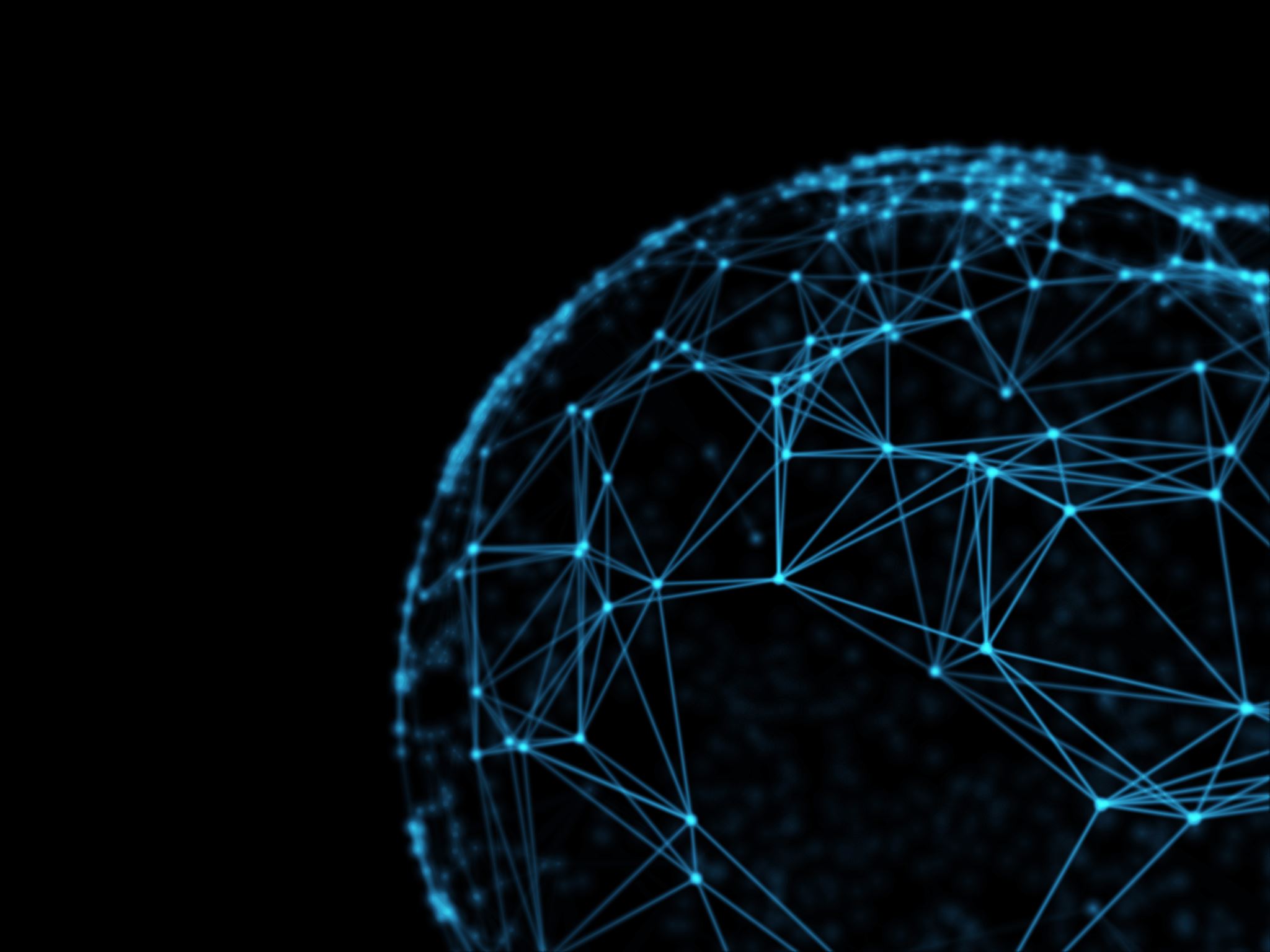 Naiserityisyyden huomioiminen vapautumisessa
Petra Pohjanheimo & Ulla Salovaara
VAT-verkosto
24.5.2023
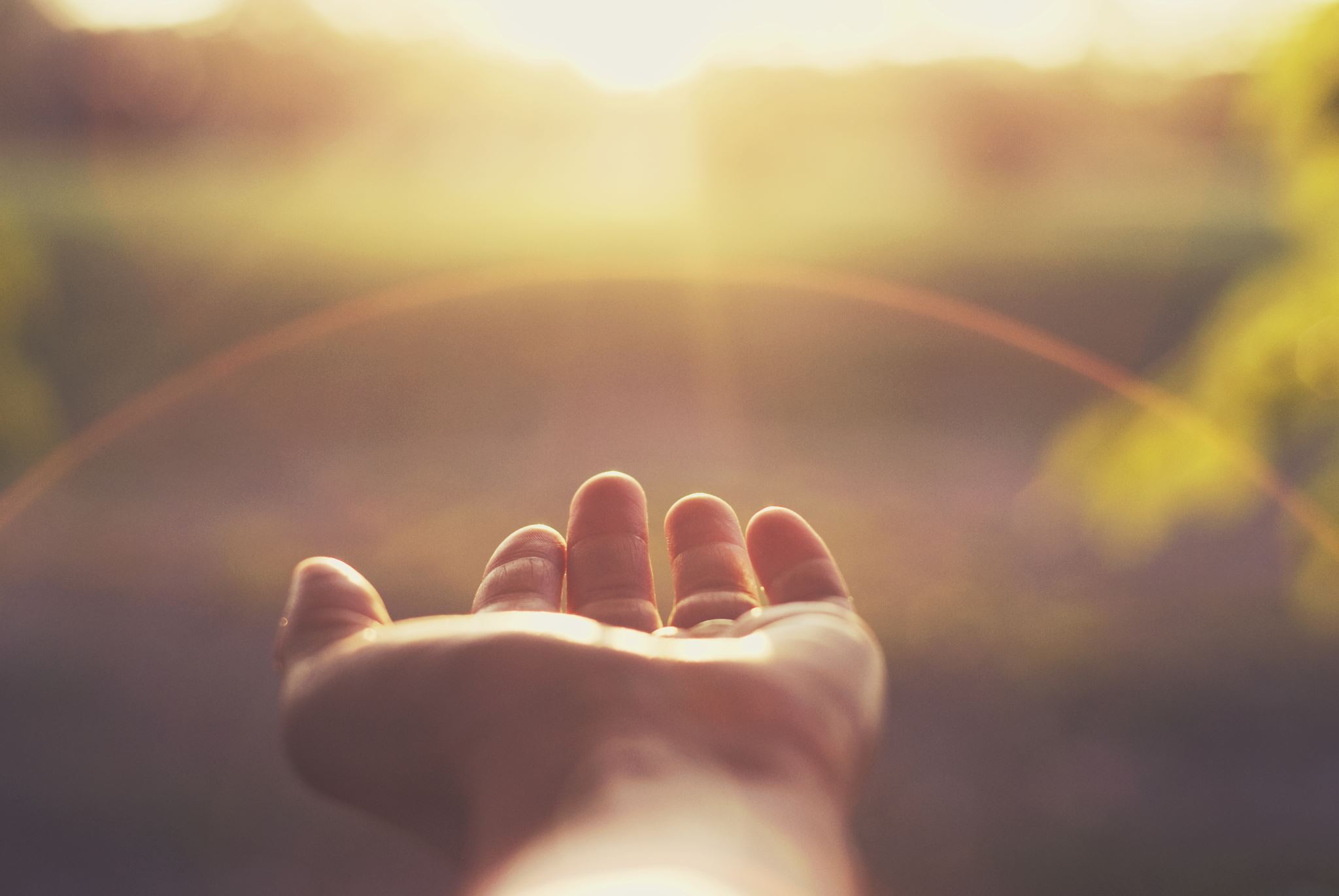 Naiserityisyys
Naiserityisellä työllä luodaan avointa sensitiivistä vuorovaikutusta. Luodaan turvaa ja luottamusta. Kuljetaan rinnalla vaikeiden tunteiden läpi, kasvatetaan itsetuntoa.  

Näkökulma, lähestymistapa tai työote, jossa otetaan      kokonaisvaltaisesti huomioon naiserityisiä elementtejä:
huomioi, hyväksyy ja tukee naistapaista toimijuutta 
tuottaa samalla tapoja hyväksyä oma naiseutensa

Naiserityisyys –termin ja käsitteen määrittelyn vaikeus.
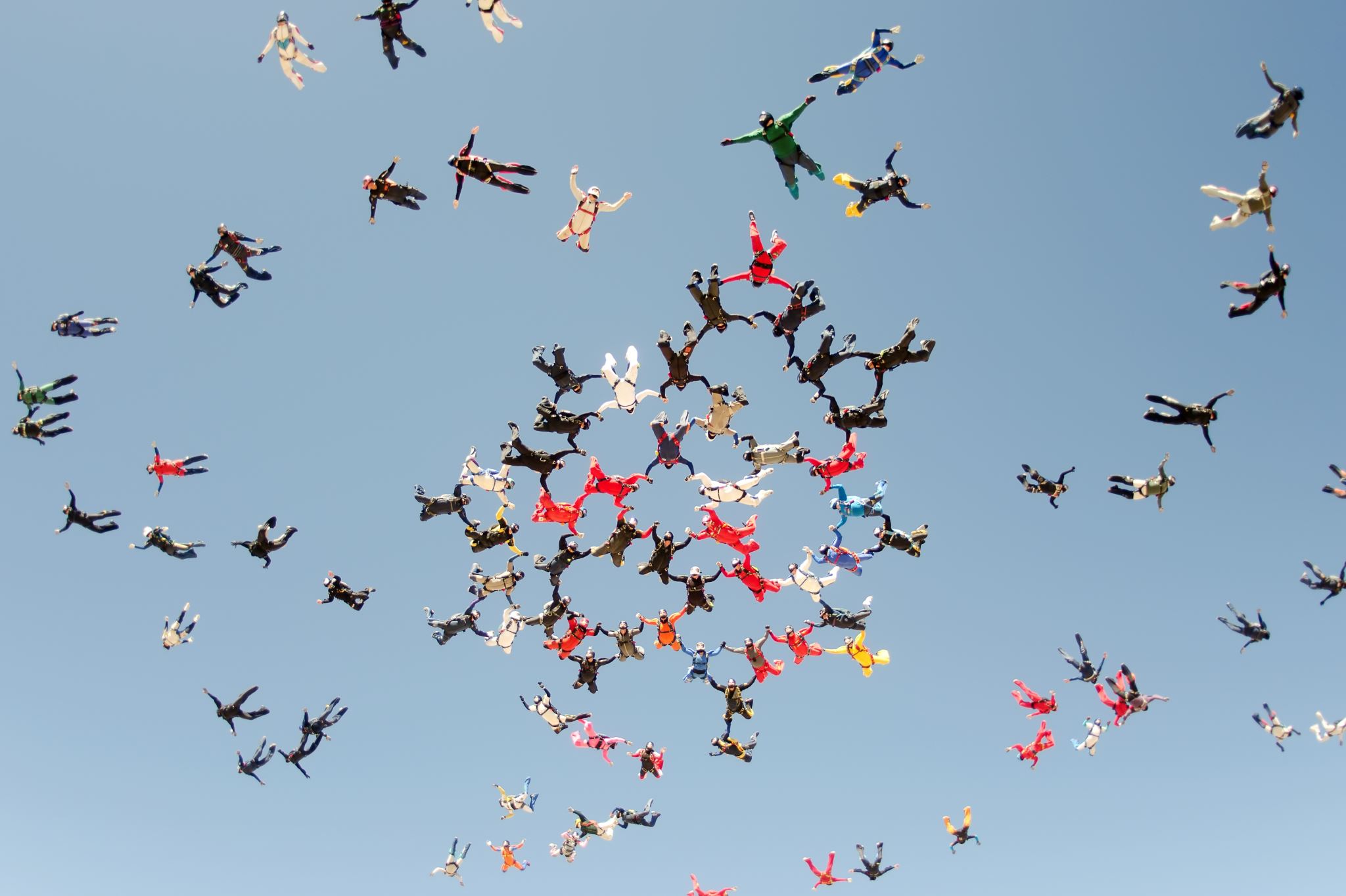 Naiserityinen lähestymistapa huomioi sukupuolittaiset erot päihteiden käytön ja vankilaan joutumisen taustalla sekä erilaiset tuen ja palveluiden tarpeet.
Mitä on mieserityisyys? 
Palvelut rakentuneet miehille vankeina, päihteiden käyttäjinä, asunnottomina.
Huomioivat lähtökohtaisesti miesten palvelutarpeet.
Naiset näyttäytyvät hankalina tapauksina, mikä johtuu siitä etteivät palvelut pysty vastaamaan heidän tarpeisiinsa. 
Kaikki miehet, naiset, muun ja transsukupuoliset eivät ole samanlaisia. Eikä ole vain yhtä tapaa tuottaa sukupuolta. 
Työntekijän sukupuoli ja turvallisuus.
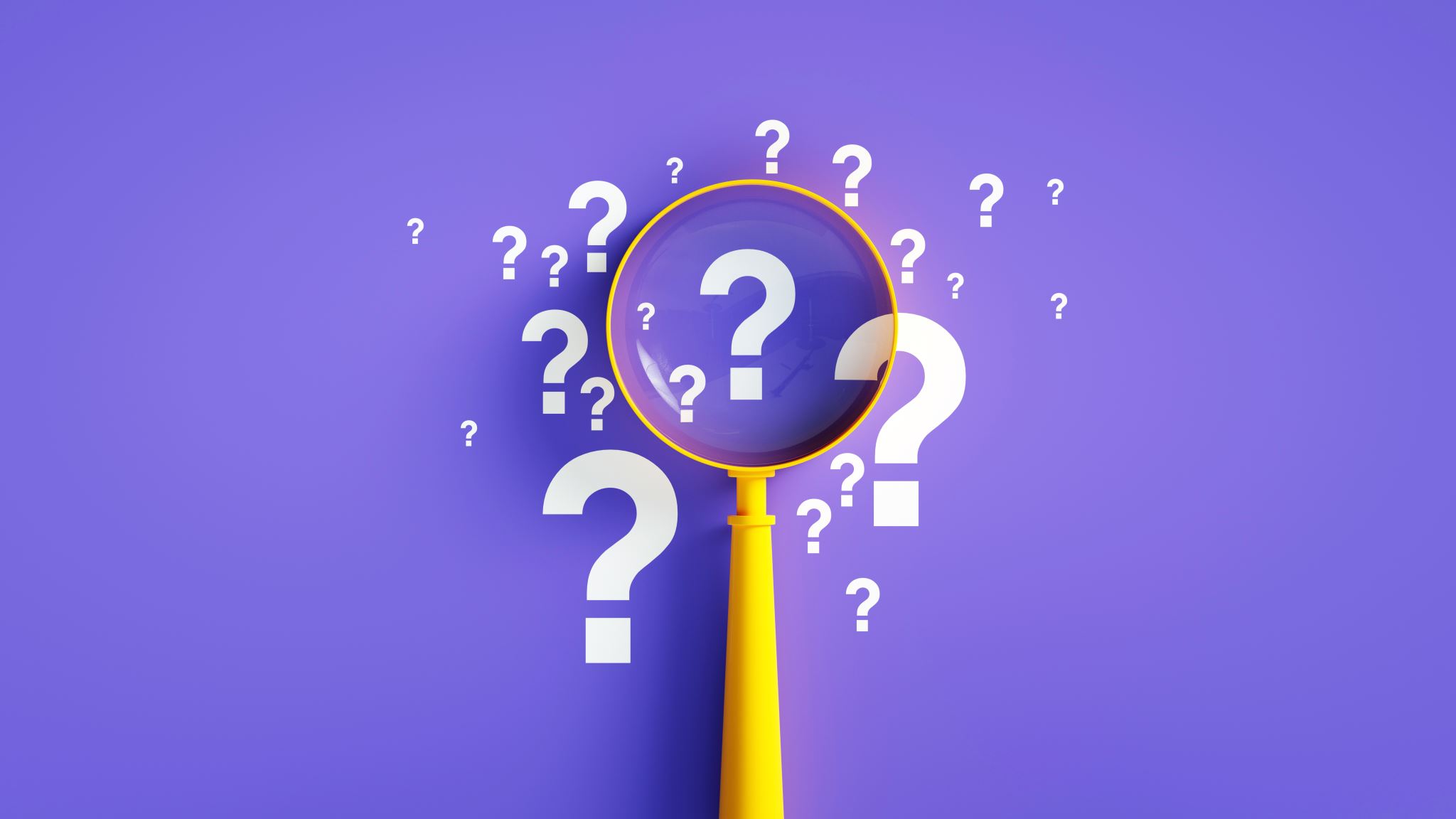 Naiserityisyys ja toimintamahdollisuudet
Mitä mahdollisuuksia on tehdä ja toteuttaa itseään?
Millaiseksi on mahdollisuus tulla?
Millaisia valintoja elämässään voi tehdä?


Toimintamahdollisuuksien 13 ulottuvuutta, joilla vaikutusta yksilön hyvinvoinnin lisääntymiseen tämän voimaantumiseen.
Elämä ja fyysinenterveys
Päihteet naisten kerrottuna selviytymiskeinona
Stressi
Pelko
Uhrina:
- Parisuhdeväkivallalle
- Katuväkivallalle
Päihteet selviytymis-keinona
Menetykset:
- Läheisten kuolemat
- Lasten sijoitukset
Syyllisenä:
- päihteisiin        liittyviin rikoksiin
- väkivaltarikoksiin
Itsemurha-ajatukset
Masennus
Gomm 2016, 131
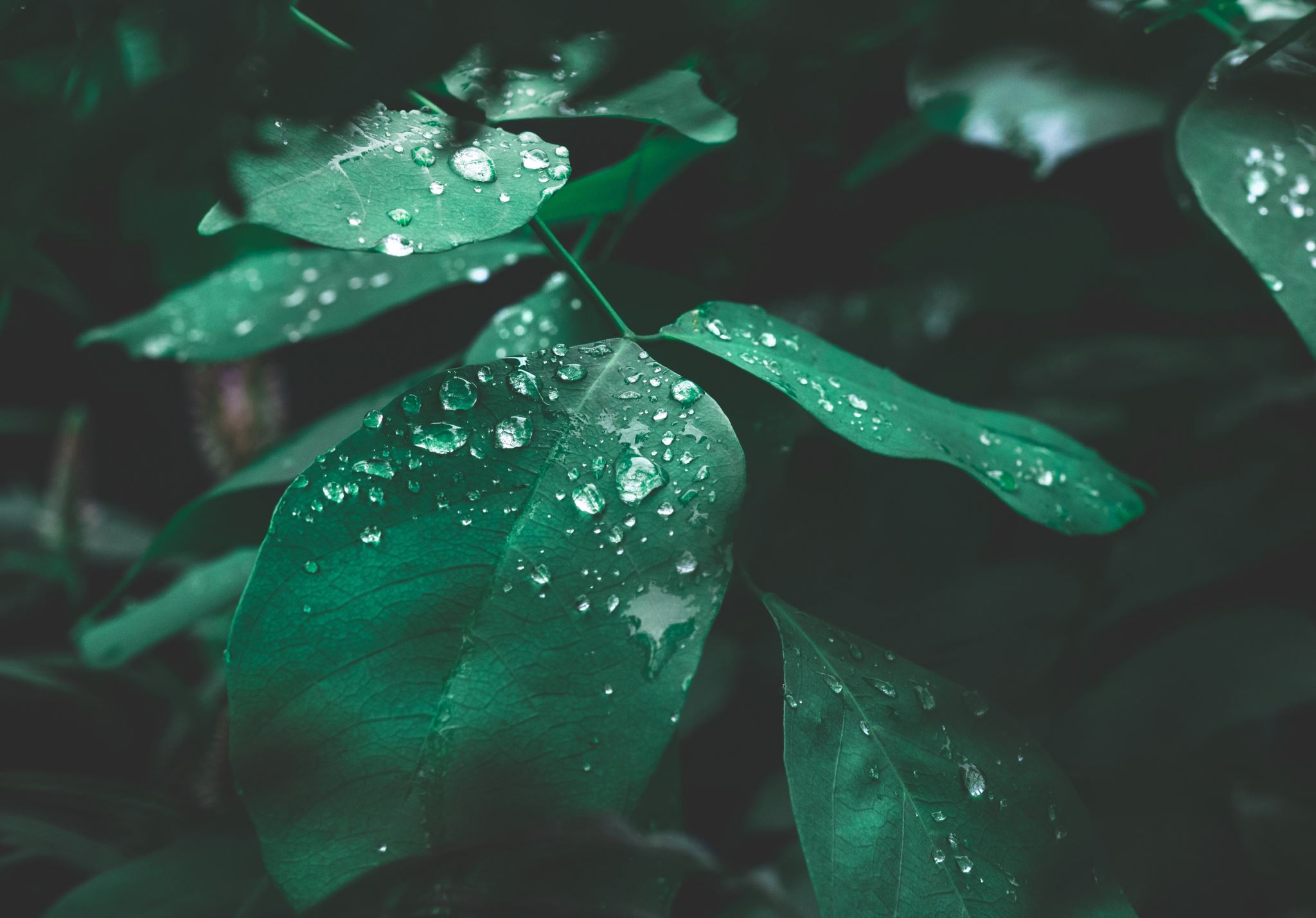 ”Naiserityisyydessä on mahdollista suunnata huomio vain naiseuteen ja nimenomaan päihdekulttuurista toipumiseen naisena”
Henkinenhyvinvointi
Kreis, Gillings, Svanberg & Schwannauer 2016.
Häpeä Hannan sanoittamana
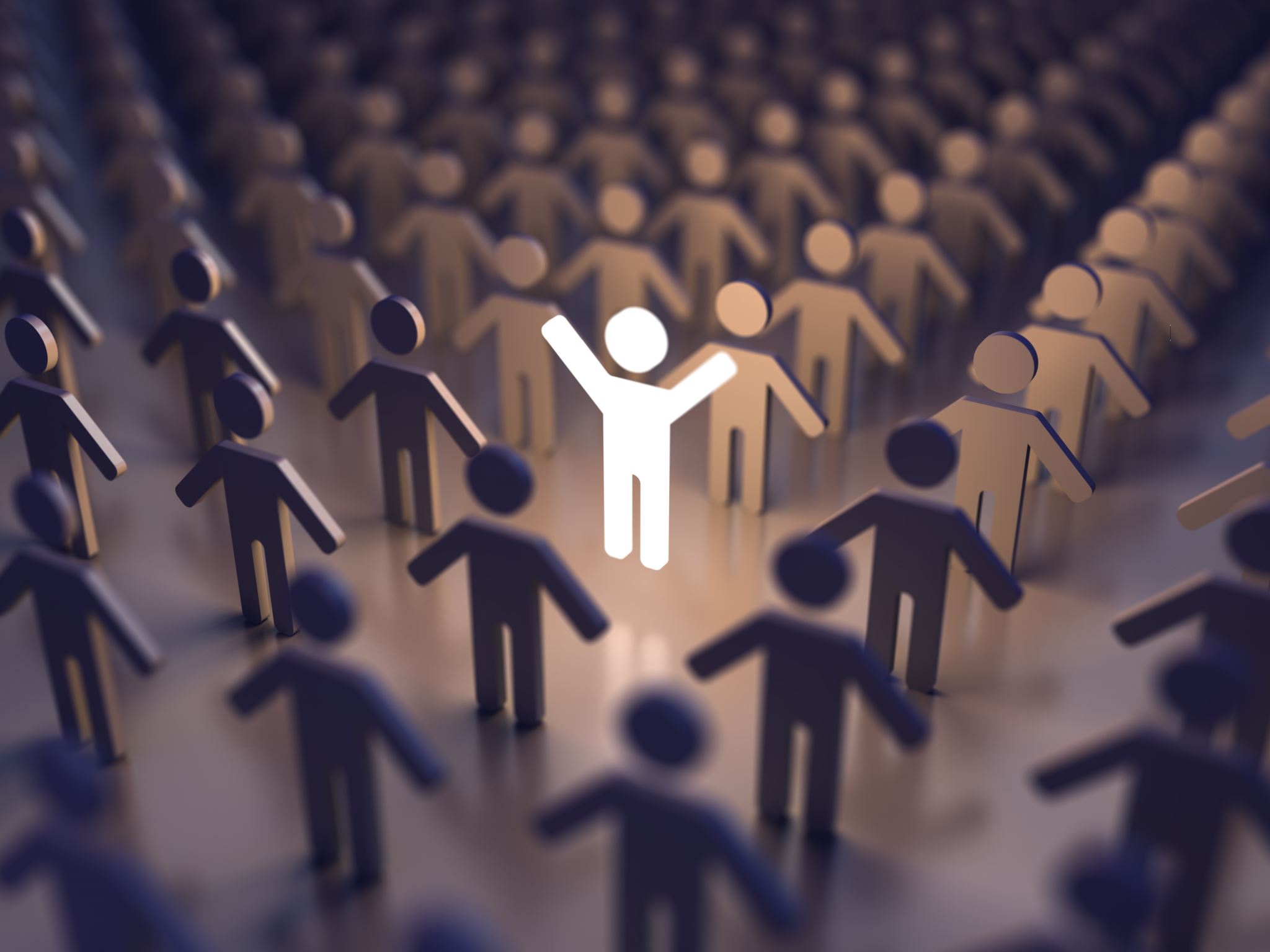 ”Heti siviiliin tullessani huomasin asioidessani eri virastoissa. että minulle on lokeroita. joihin kuulun, heti tunsin olevani leimattu entiseksi vangiksi. Vaikka itse olisin halunnut identifioitua naiseksi, josta tulee äiti. Olin nainen, joka haluaa asunnon, toimeentuloa ja tavallista elämää. Tunsin leimautumista, häpeää, kaikkea sellaista, johon en ollut valmistautunut.”  
”Tuomio tuntui jatkuvan vapaudessa, eri muodossa vain. Minua rangaistiin siitä että olen ollut vankilassa. En ollut kovin tervetullut tähän yhteiskuntaan. En hakiessa asuntoa, vaikka ennen tuomiota vuokralaisena minussa ei ollut vikaa. Olin naiivi, kun vapautuessani luulin, että olin vankilassa maksanut teoistani. Mutta todellisuus olikin toista.”    
(Salovaara, Pirttilahti, Lindström 2023)
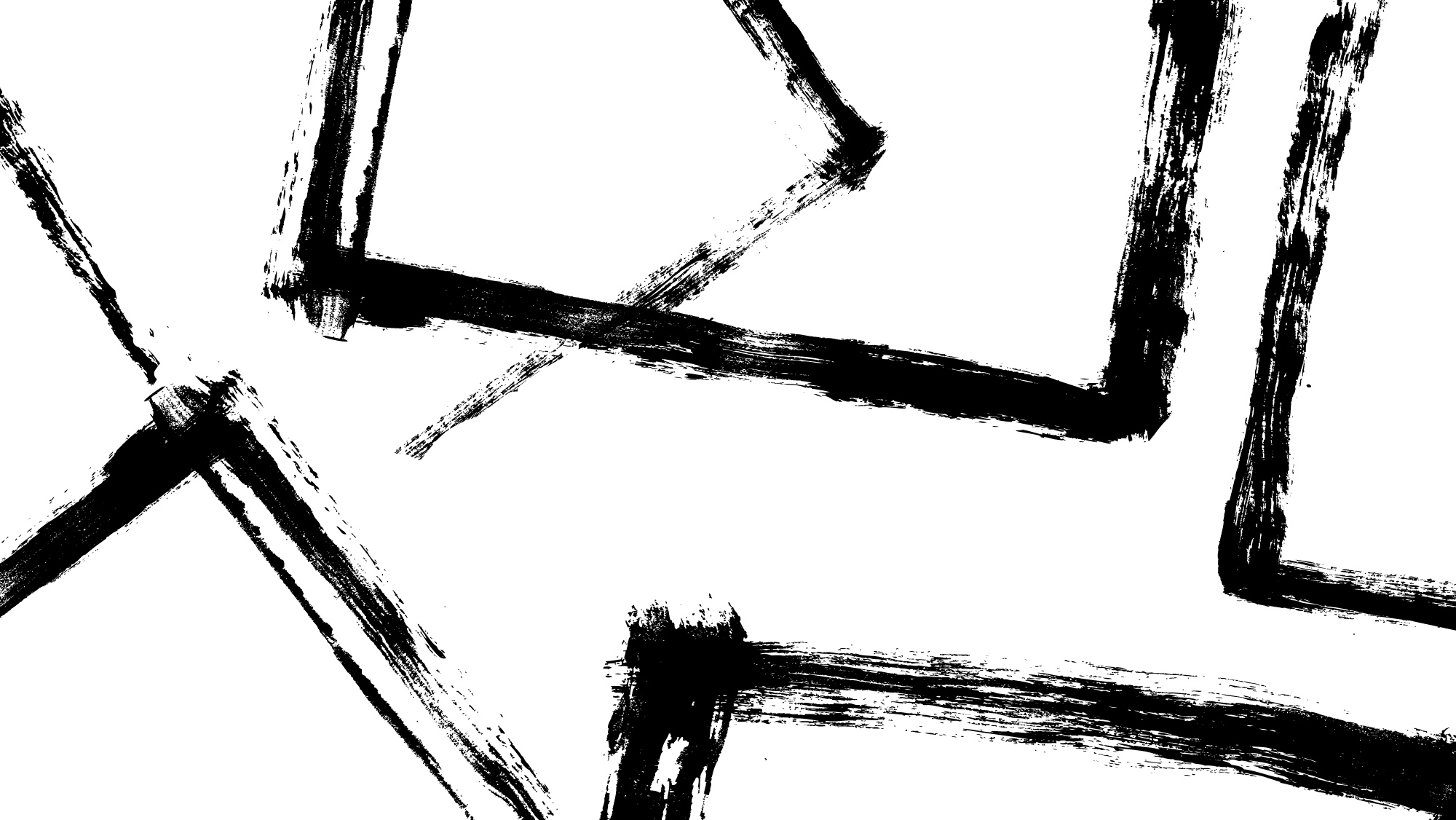 ”Hyväksikäyttöhistoriani vuoksi naiserityinen palvelu on minulle helpompi, voin keskittyä seksuaalisuuden ja trauman käsittelyyn paremmin”
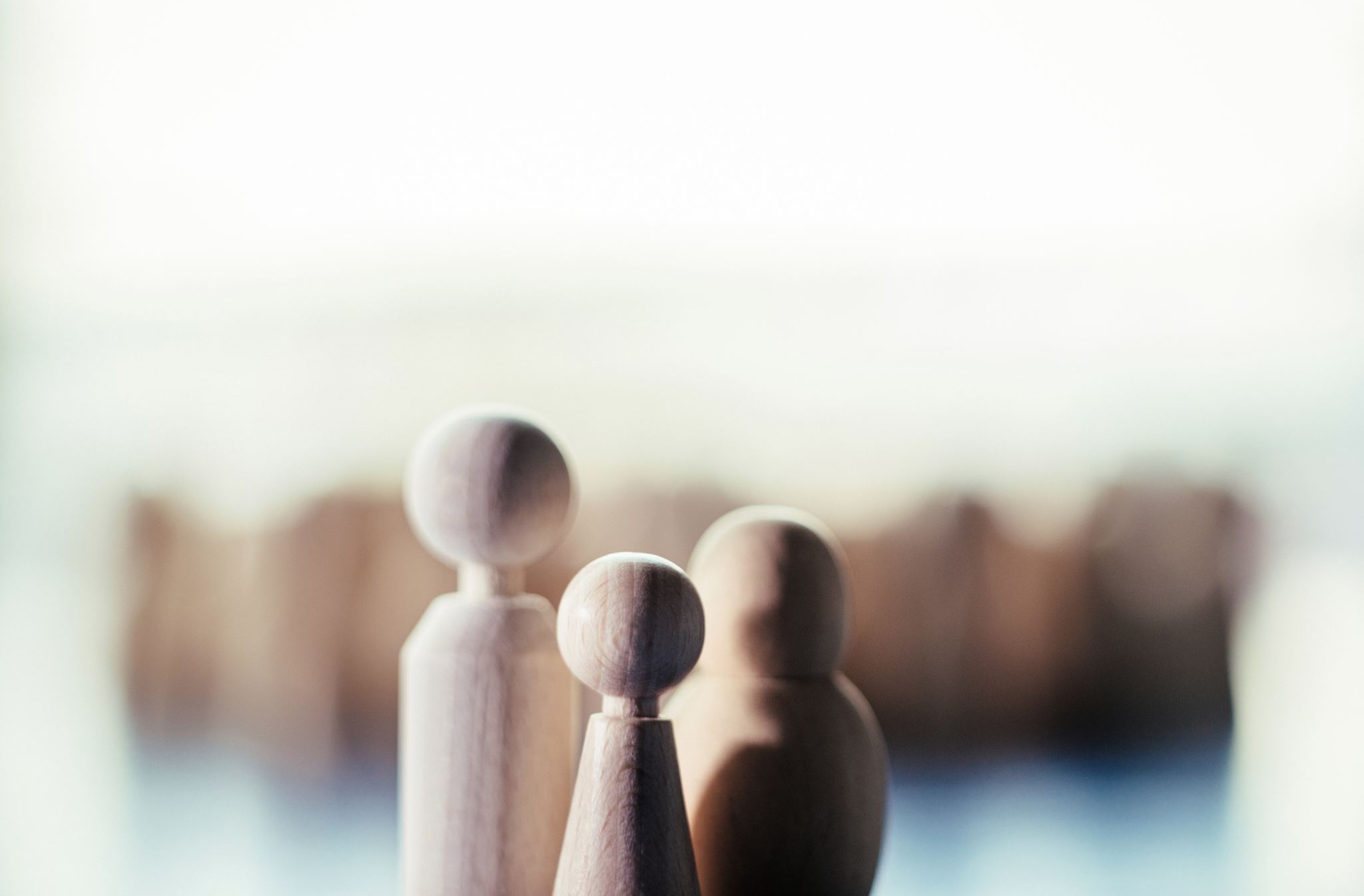 Ruumiillinen koskemattomuus ja turvallisuus
Elämänhistoria: traumaattiset kokemukset, kasvuolosuhteiden epävakaus ja koettu moninainen väkivalta: 
	☞ väkivallan eri muodot, niiden 	seuraukset 	ja traumatisoivuus.
Väkivallan yleisyys:
 Naisten tekemän väkivaltarikollisuuden yleisyys. 
 Väkivalta synnyttää väkivaltaa: ylisukupolvisuus.
Turvallisuus keskeistä naiserityisessä lähestymistavassa:
Työntekijän sukupuoli.
Luottamus.
Turvallinen tila.
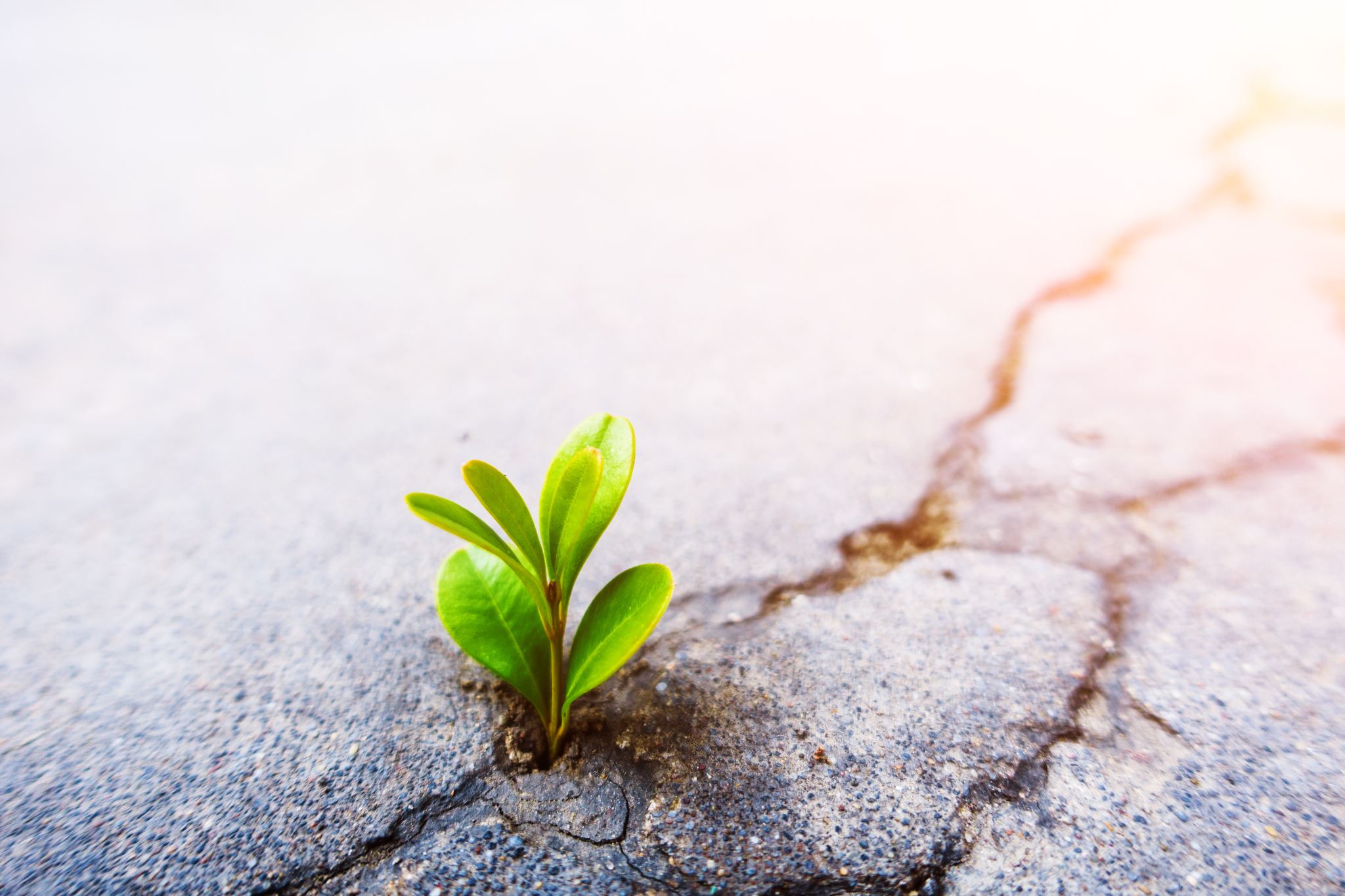 Suoja ja asuinympäristö
Asunnottomuus on aina merkittävä riski uusintarikollisuudelle ja päihteidenkäytön jatkamiselle, mutta naisten kohdalla riski vielä suurempi
	 ☛ Asunnottomuuden olosuhteet altistavat moninaiselle hyväksikäytölle.
Vapautumisen valmistelu ja asumisen tukitoimien suunnittelu aloittaminen varhaisessa vaiheessa ennen vankilasta vapautumista.

Uusi alku: asumispaikan ja paikkakunnan vaihtaminen.

- Oma koti ei ole aina se kaikkein turvallisin paikka 
	☛ Kuka hallitsee avaimia ja asumista.
Suojan puute: 
	☛ aktiivisesti päihteitä käyttävillä naisilla ei ole mahdollisuuksia päästä turvakotiin ja 	väkivaltatyöskentelyn piiriin.
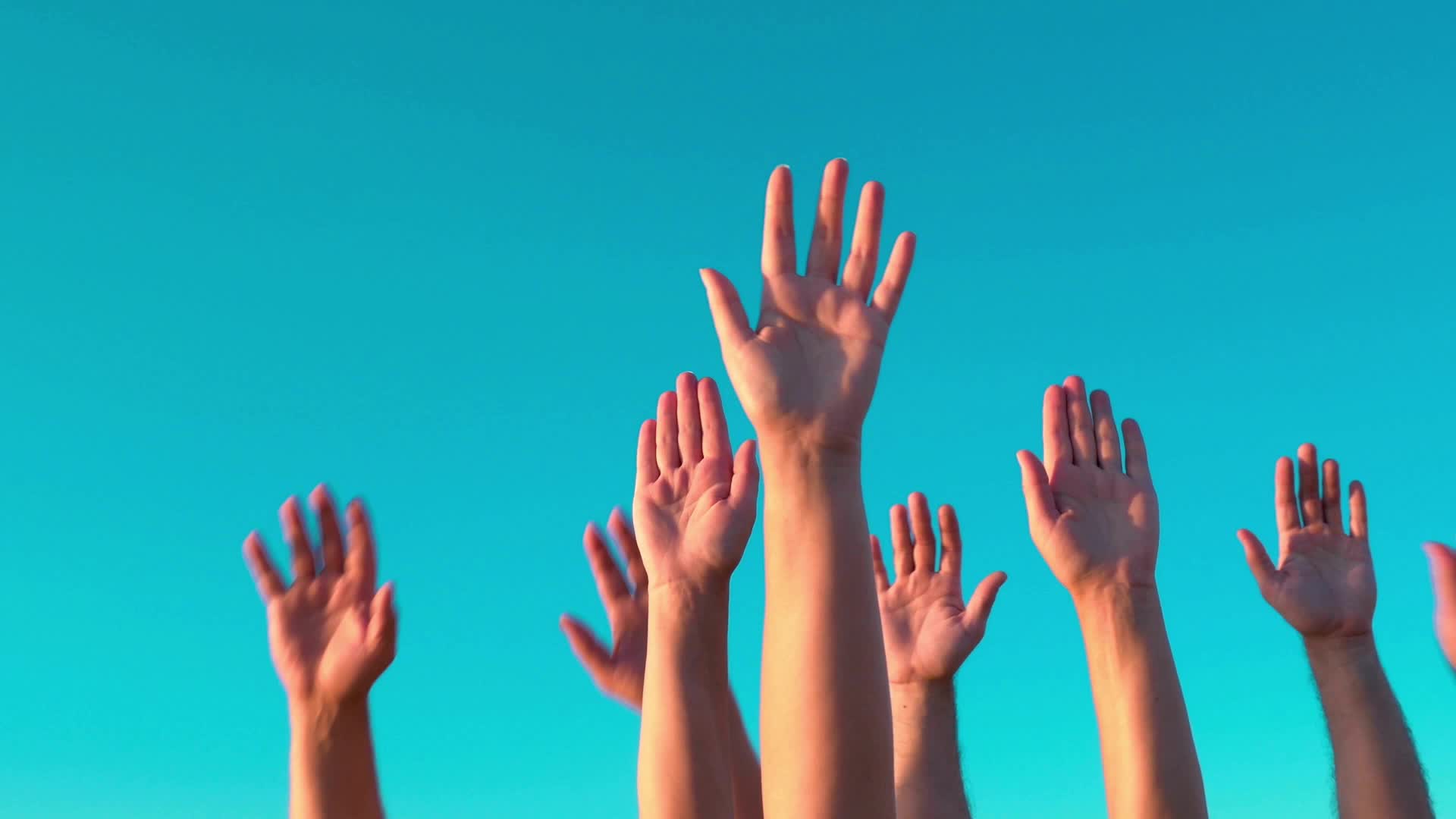 - Yhteisön merkitys: 
	 ☛ antaa lähisuhteita, jotka mahdollistavat 	muutostyöskentelyn,
	 ☛ rohkaisee luottamaan itseensä, 
	 ☛ kasvattaa omanarvontuntoa ja antavat 	tunteen, että kuuluu jonnekin. 
	 ☛ yhteisössä opetellaan puhumaan. 
	 ☛ Yhteisö tukee näkemään vahingoittavat 	lähisuhteet.
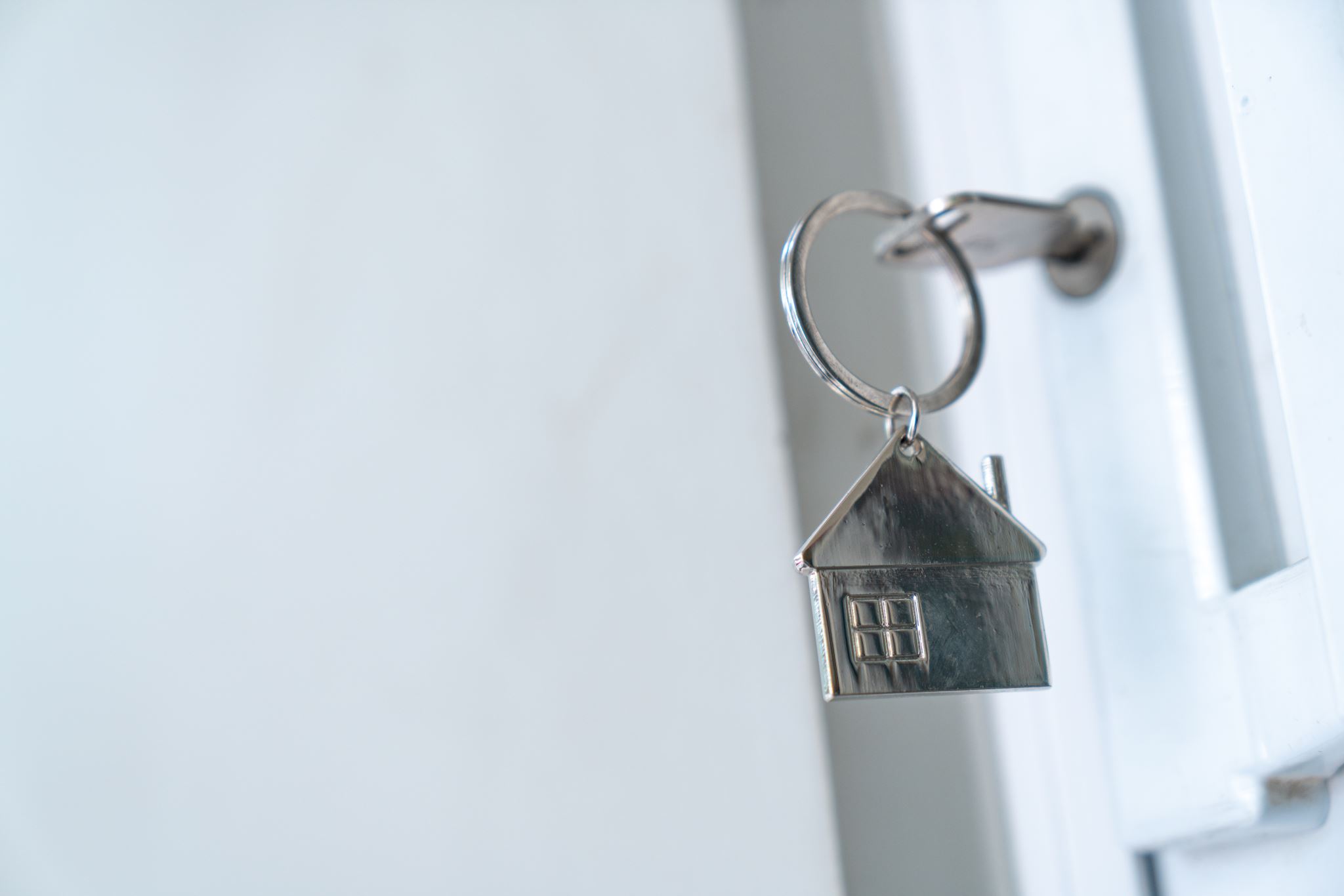 ”Turvallinen olo korostuu”
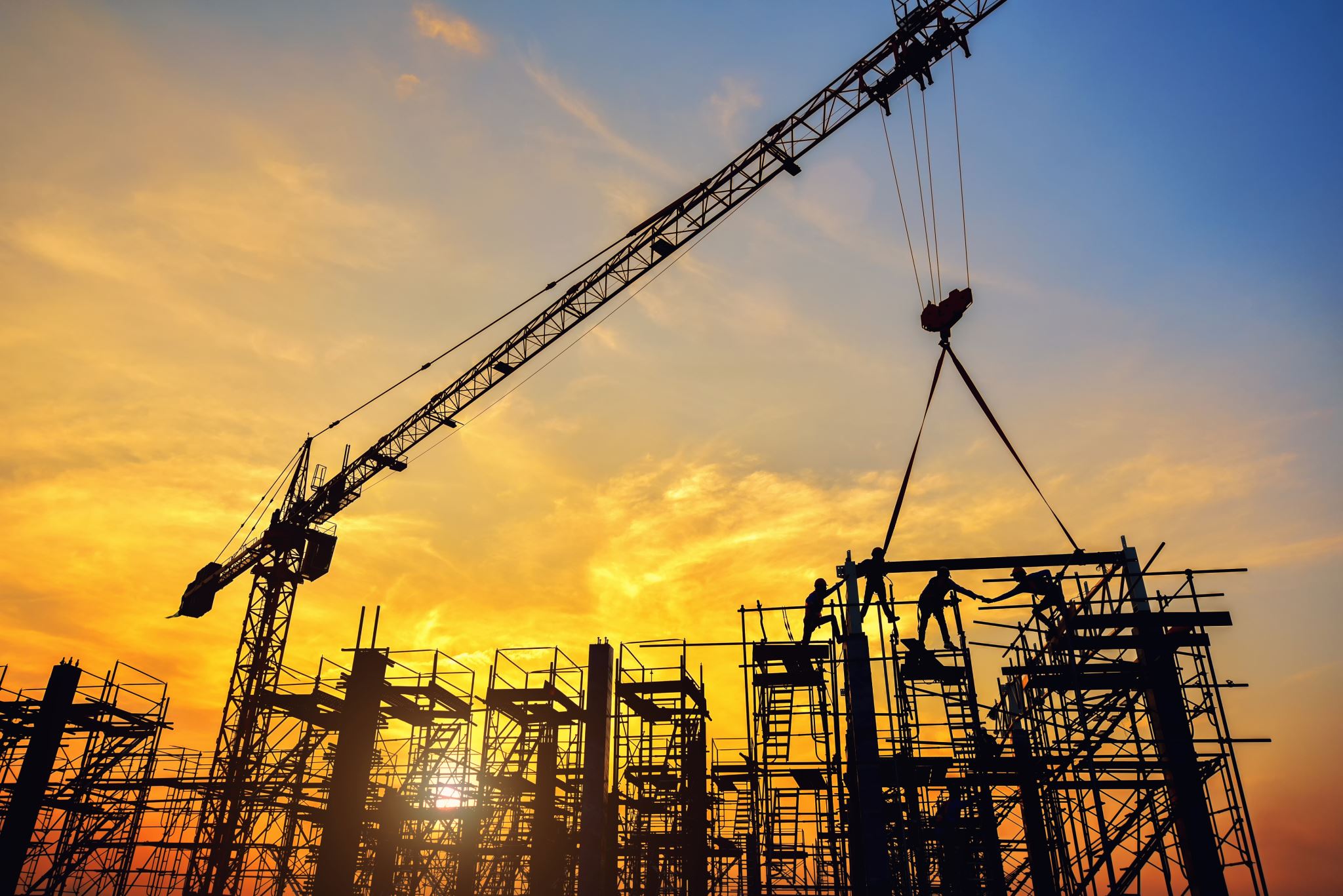 Erilaiset ja asteittaiset asumisratkaisut vapautumisen jälkeen:
Yhteisölliset asumisratkaisut – väliaikainen asuminen ja asteittainen siirtyminen itsenäiseen elämään tuo turvaa ja rohkeutta kohdata elämä siviilissä ja vertaisuutta  

Vankilassa aloitetun työn ja muutosprosessin turvaaminen vapautumisen jälkeen: 
Irrottautuminen haitallisista ihmissuhteista 
Läheisriippuvuuden työstö 
Suhteen rakentaminen ja vahvistaminen lapsiin 
Oman identiteetin vahvistaminen
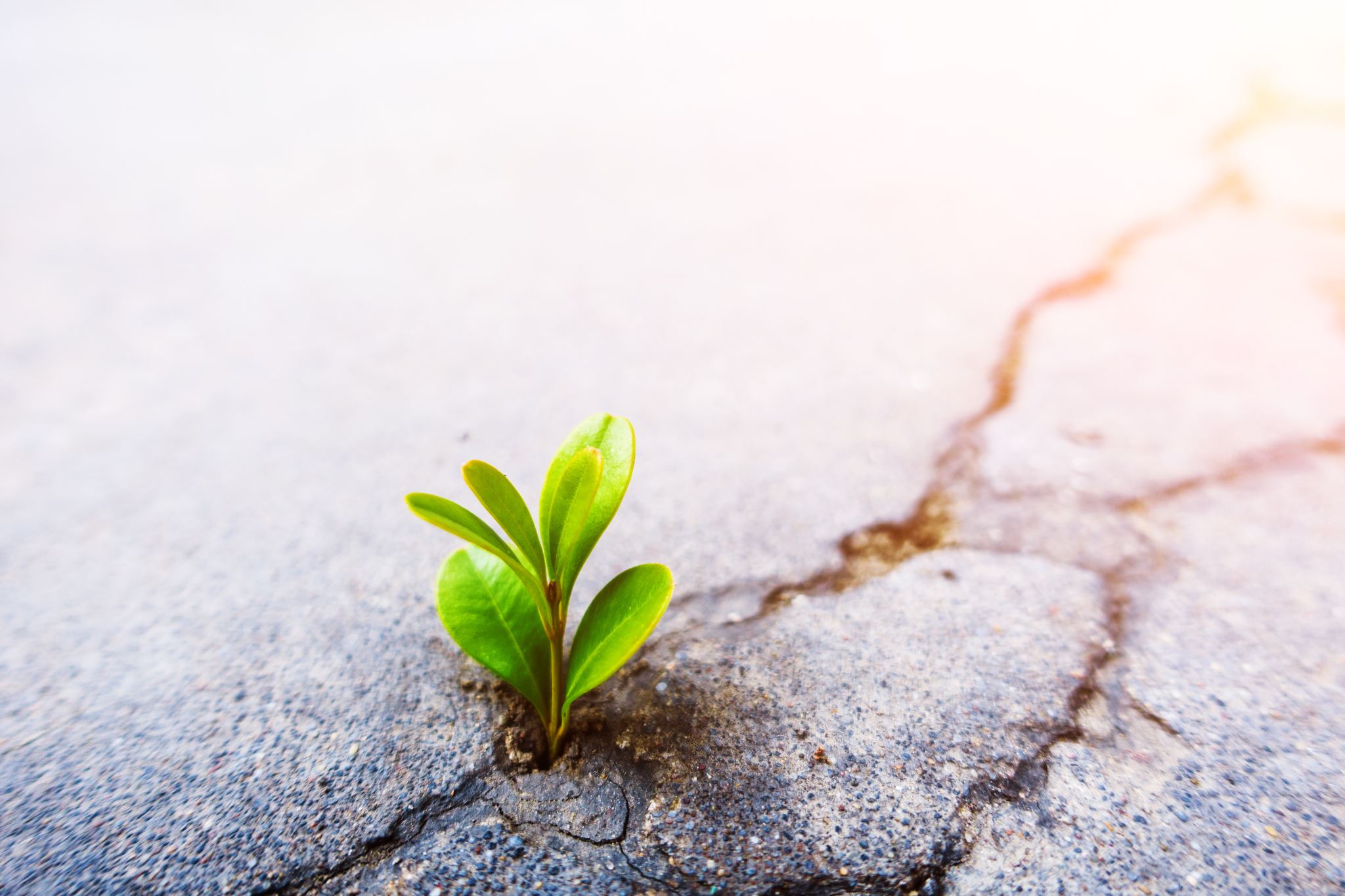 Liikkuminen
Vankilasta vapautuessa erityisen tuen tarve:
varhainen tuki hyvissä ajoin ennen vapautumista
tulevaisuuden suunnittelu
verkostoyhteistyö ja saattaen vaihtaminen

Omatoimisuus

Mahdollisuus vaihtaa asuinpaikkaa:
- perustoimeentulotuki velvoittaa, rajaa ja pakottaa tuen saajia muuttamaan halvempiin asuntoihin.
- yksilöllisten asioiden huomioiminen 
☛ mitä muutosta 1.1.2023 Laki toimeentulotuesta annetun lain muuttamisesta (1032/2022)
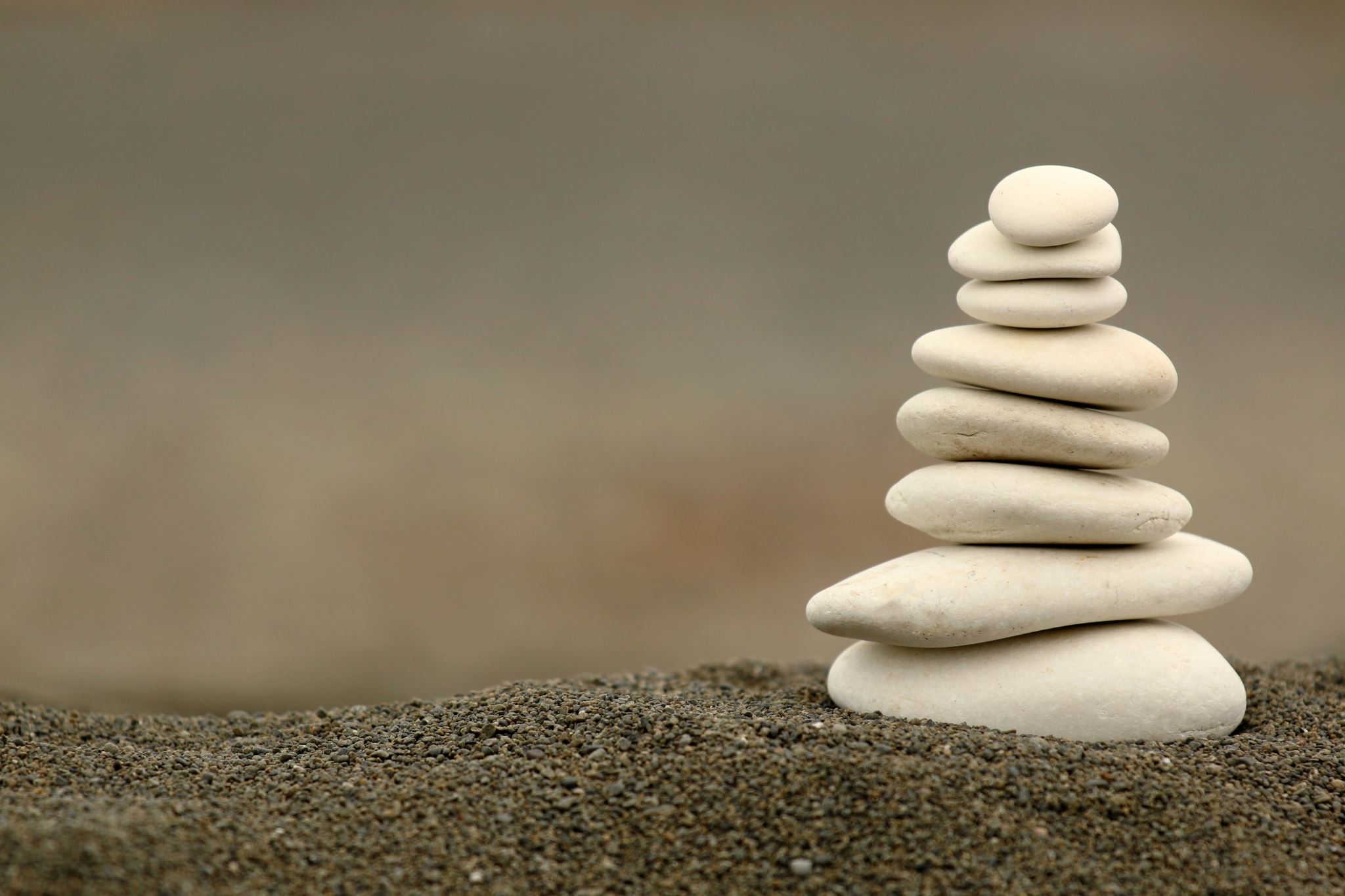 Kunnioittaminen ja arvokas kohtelu
Hyvän asiakassuhteen elementtejä:
1. Hyväksyminen
Työntekijä hyväksyy asiakkaan juuri sellaisena kuin hän on.
Velvollisuus muutokseen ei saa olla hyväksymisen ehto.
2. Luottamus
Asiakkaan kyky luottaa viranomaisiin on voinut kadota.
Siksi asiakkaan luottamus on voitettava yhteistyön aikana.
3. Välittäminen
Myönteinen ja kunnioittavan arvottava suhtautuminen.
Tuomitsemattomuus. (Särkelä 2011)

☛ Asiakas tulee ja kokee tulleensa nähdyksi hänelle annetun ihmisarvon kautta (Sennett 2004).
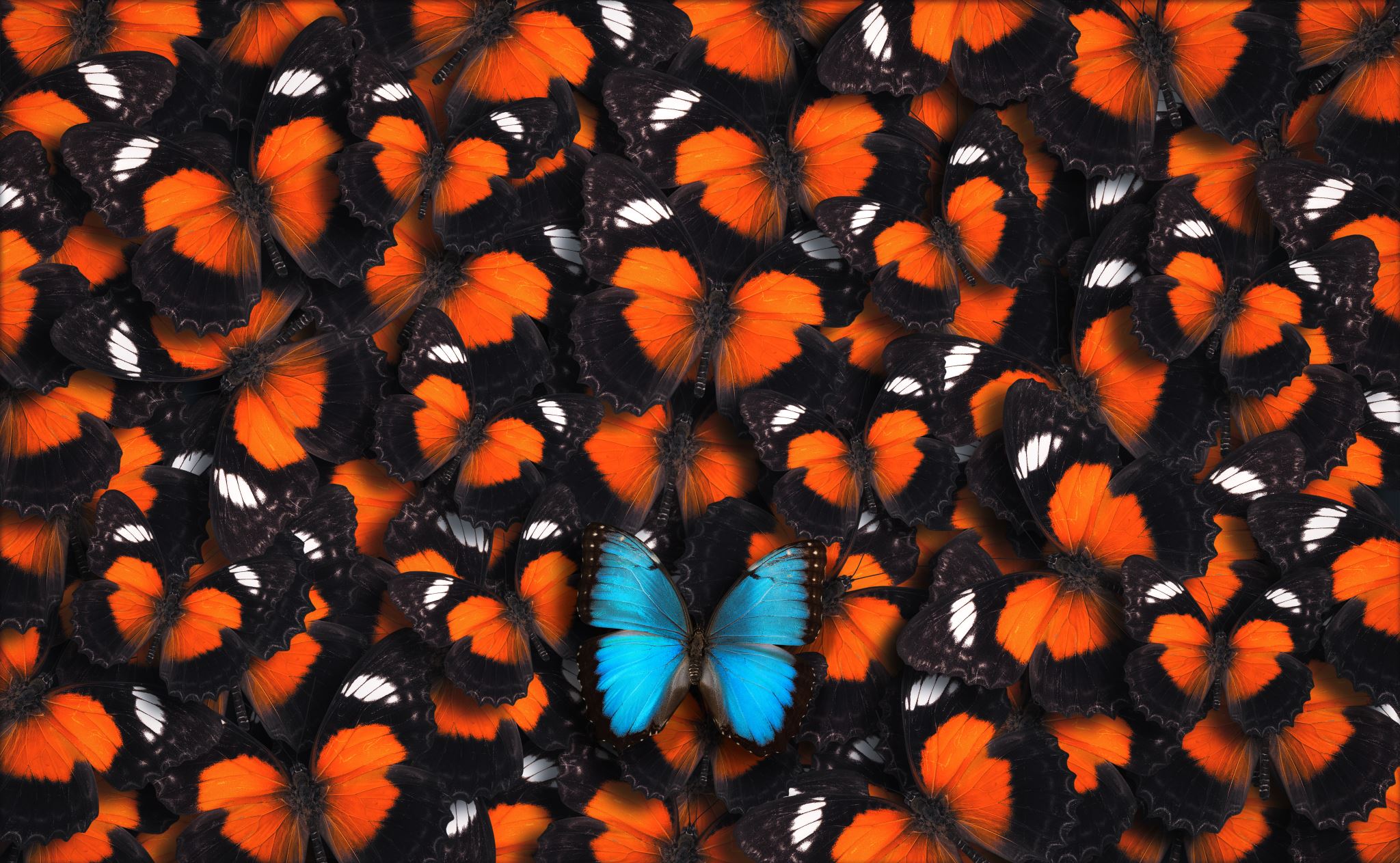 ”Naisilla on erilainen tunne-elämä, naisyhteisössä on erilainen meininki”
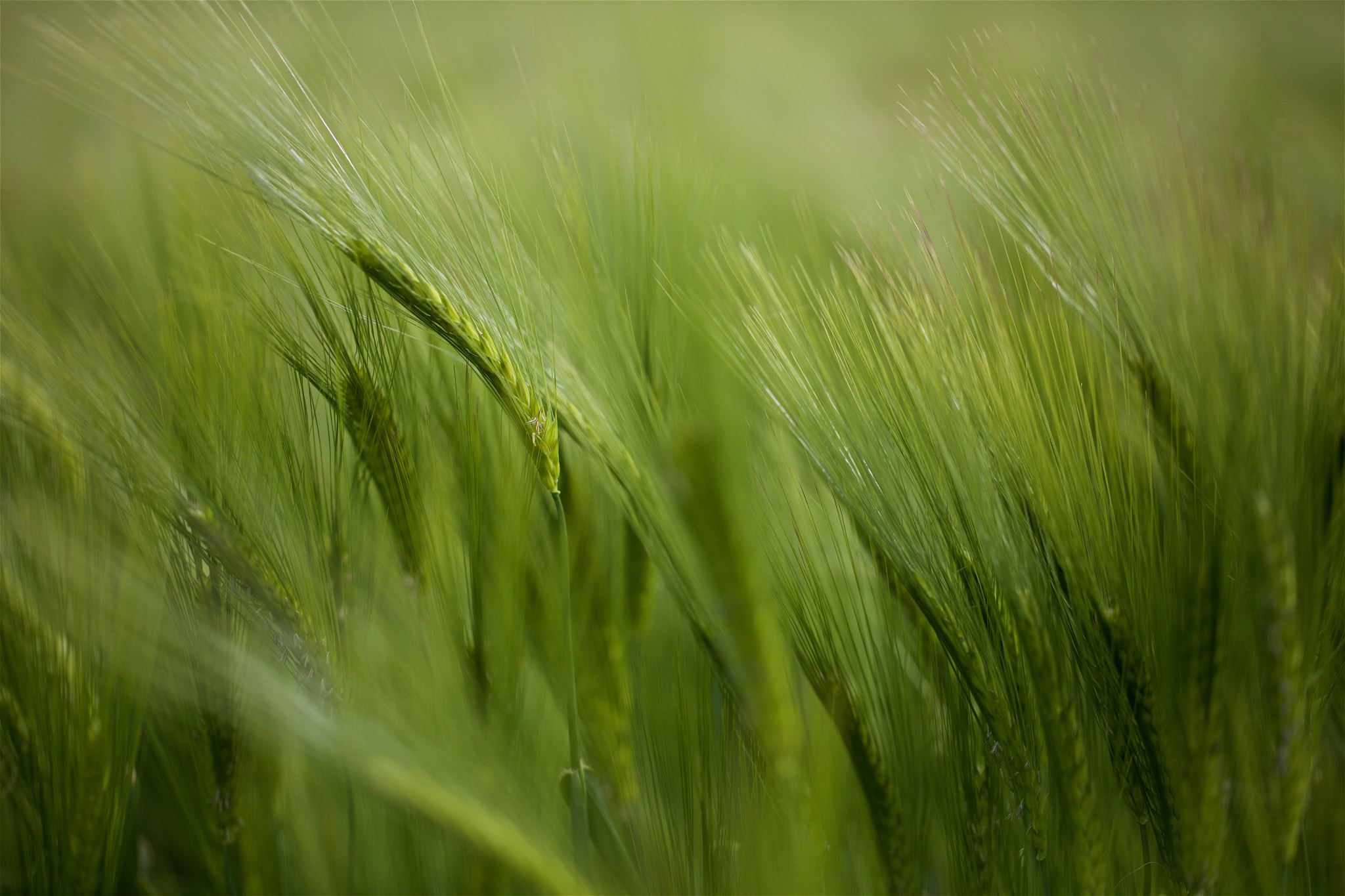 Ajankäytön hallinta
Päivärytmi ja asumisen taidot.
Hyvittäminen vs. rajaaminen.
Muiden auttaminen tuottaa sosiaalista pääomaa ja on keino vastustaa leimattua identiteettiä.
Sosiaalisetsuhteet:formaalit eli virallisetauttajatahot
Aikuissosiaalityö:
vankilasta vapautuvat vaativa asiakasryhmä
näkymättömyys: asiakkailla kokemus, ettei tarvetta etenkään Kela-siirron jälkeen.
PTA (SHL 36§)
Lastensuojelu:
yhteistyö ja suhtautuminen emotionaalisesti virittynyttä.
moralisoiva ulottuvuus ja päihdekeskeisyys (Hautala 2022).
lastensuojelun puuttumisen kokeminen kriisinä: kokemusasiantuntijat, tukeva asiakassuhde, traumataustan tunnistaminen (Salovaara 2023a).
Järjestöt:
Suuri vastuu päihde- ja vankilataustaisten toiminnoista
Kokemus sote-järjestelmästä:
epämääräinen, ristiriitainen ja ennalta-arvaamaton (Salovaara 2021).
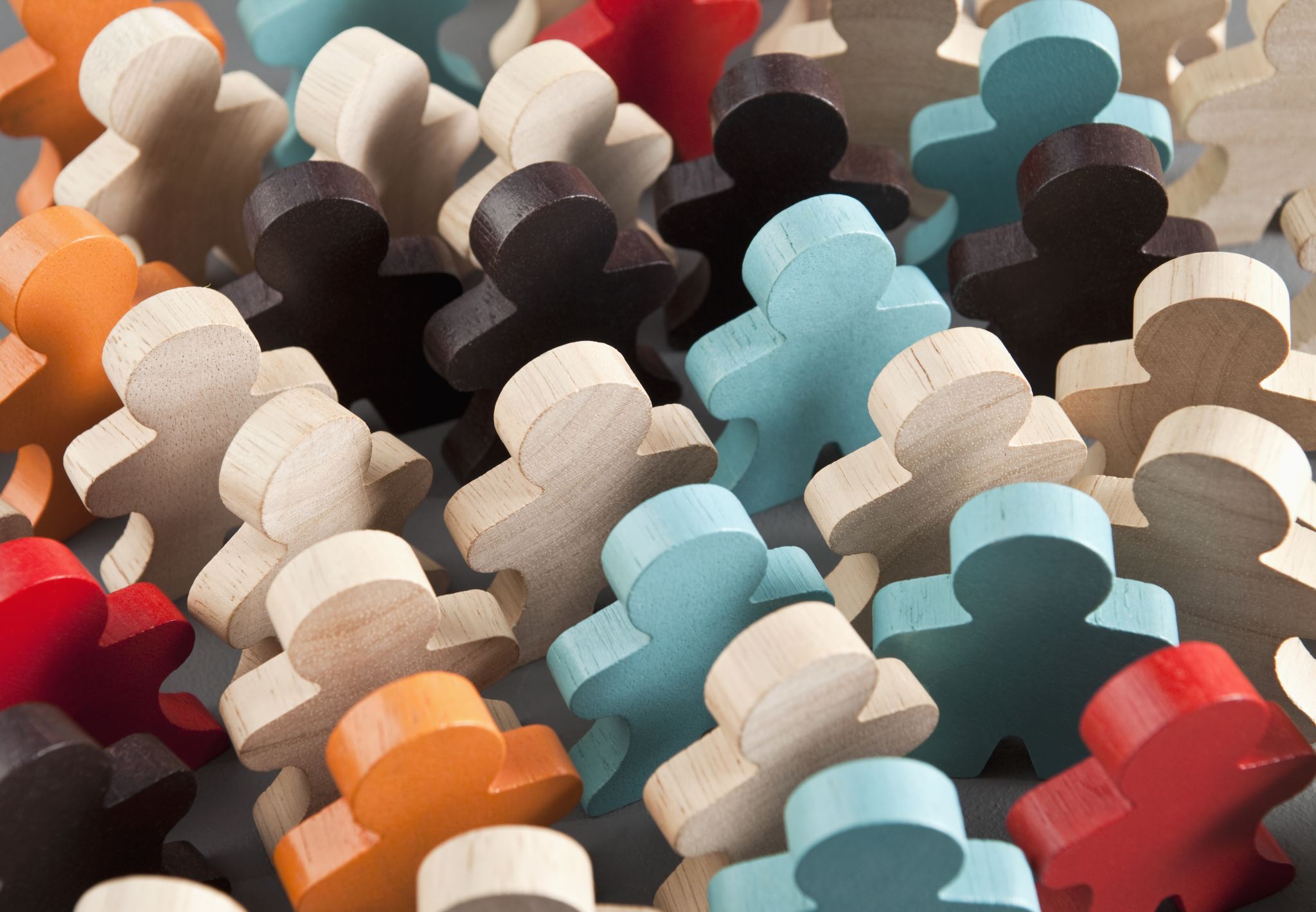 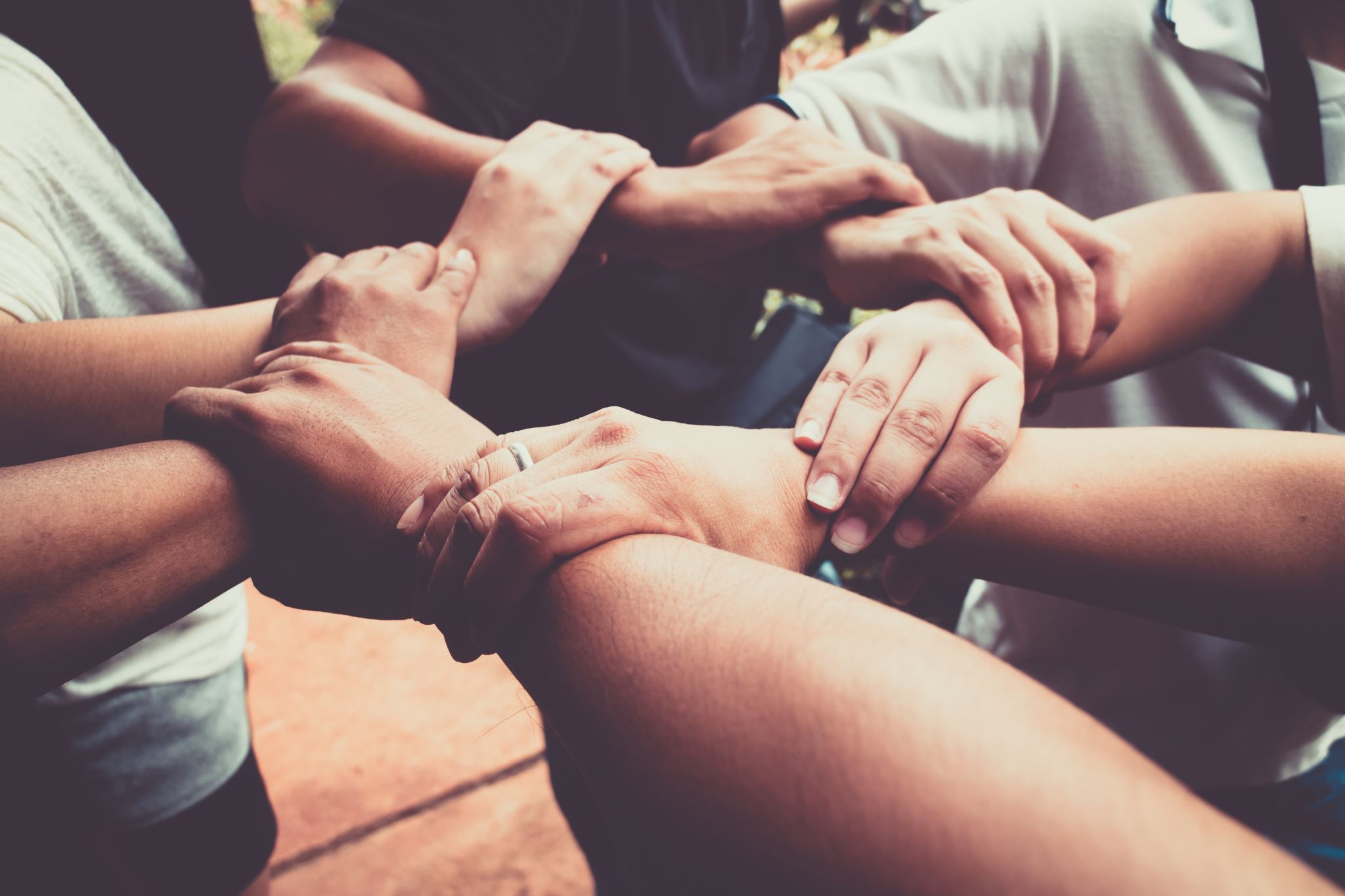 Sosiaaliset suhteet:informaalit eli oma sosiaalinen verkosto
Tukevat lähisuhteet:
Turvallisuus ja hyväksyntä.
Tukevat muutoksessa.
Merkittävää auttaa asiakkaita tunnistamaan näitä.
Lapset: Merkittävä motivaation lähde, vaikkei olisi lähivanhemmuutta.


Vahingoittavat lähisuhteet:
Väkivalta.
Hyväksikäyttö
Turvallisuuden puuttuminen.
Päihteidenkäyttöä ylläpitäviä ja edesauttavia.
”Miksi naiset aina rakastuvat renttuihin?”
”Ei tarvitse katsoa tai kuunnella minkäänlaista flirttailua” 

”Ei ole ulkonäköpaineita” 

”Ei turhia ihastumisia tai muista virityksiä”
Yhteenveto toimintamahdollisuuksista, naiserityisestä näkökulmasta ja keinoista hyvinvoinnin edistämiseen (Salovaara 2023b)
Kiitos!
Lähteet
Gomm, R.M. 2016 Women making meaning of their desistance from offering: an interpretative phenomenological analysis. Durham University.
Hautala, S. 2022. Kertomuksia huumeiden ongelmakäytön haavoittavista perhesuhteista. Teoksessa Järvinen-Tassopoulos, J. & Pirskanen, H (toim.) Riippuvuus perheessä. Gaudeamus, 168–196.
Hautala, S., Hakkarainen, P., Kuussaari, K., Kataja, K. & Kailanto, S. 2018. Väkivalta osana huumekuvioita. Oikeus 47 (1), 12–28. 
Kreis, M. K. F., Gillings, K., Svanberg, J. & Schwannauer, M. 2016. Relational Pathways to Substance Use and Drug-Related Offending in Women: The Role of Trauma, Insecure Attachment, and Shame. International Journal of Forensic Mental Health 15 (1), 35–47. 
Robeyns, I. 2003. Sen’s Capability Approach and Gender Inequality: Selecting Relevant Capabilities. Feminist Economics 9 (2–3), 61–92.
Salovaara, U. 2023a. Lastensuojelun asiakkuus kriisinä: Rikostaustaisten äitien kokemuksia lastensuojelun asiakkuudesta. Teoksessa: Raitakari, S., Harrikari, T., Hekkala, M. & Kivipelto, M: Sosiaalityö poikkeusoloissa, katastrofeissa ja kriiseissä. Jyväskylä: SoPhi-kustannus, 92–117.
Salovaara, U. 2023b Naiserityiset ja sukupuolisensitiiviset toimintamahdollisuudet rikosseuraamusalalla. Teoksessa: Kaarakka, O. & Nikula, K. (toim.) Rikosseuraamusalan etiikka – käsitteistä käytäntöön. Rikosseuraamusalan koulutuskeskus, 128–163.
Salovaara, U. 2019. Rikoksista tuomitut naiset: Yhteisöstä erottaminen ja takaisinliittymisen mahdollisuudet. Acta Poenololigica 1/2019. Helsinki: Rikosseuraamusalan koulutuskeskus.
Salovaara, U. 2021 Vankilasta vapautuvien naisten tuen tarve ja tukemisen mahdollisuudet. Teoksessa: Matthies, A-L; Turtiainen, K. & Svenlin, A-R. (toim.) Tietoon perustuva sosiaalityö. Gaudeamus, 211–228.
Salovaara, U., Pirttilahti, H. & Lindström, J. (2023) Rikostausta, häpeä ja tunnustus: kokemuksia rikostaustaisten kohtaamisesta. Teoksessa: Kaarakka, O. & Nikula, K. (toim.) Rikosseuraamusalan etiikka – käsitteistä käytäntöön. Rikosseuraamusalan koulutuskeskus, 164–190
Sennett, R. 2004. Kunnioitus eriarvoisuuden maailmassa. Vastapaino.  
SHL, Sosiaalihuoltolaki
Särkelä, A. 2011. Välittäminen ammattina: Näkökulmia sosiaaliseen auttamistyöhön. Vastapaino.